BH Astrophys Ch6.4~6.5
The need to rethink space and time
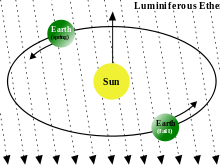 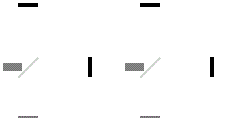 Any such beam of any kind of particles generated at the speed of light by a moving observer would be received by a stationary observer at that same speed – regardless of how fast the two observers were moving relative to one another.
How could the old Galilean view of space and time work to explain this?
Apparently, it couldn’t! We need to change our view of space and time!
Note: the Lorentz transformations came way before this deeper insight of geometry started to take hold.
A note of history
The views of space and time which I wish to lay before you have sprung from the soil of experimental physics, and therein lies their strength. They are radical. Henceforth space by itself, and time by itself, are doomed to fade away into mere shadows, and only a kind of union of the two will preserve an independent reality. – Hermann Minkowski, 1908
The line element in spacetime
Verification：
A twist in ideas
Based on the idea of line elements, we must also be able to derive the findings using pure algebra as were first during the development of special relativity.

Namely, we should derive:
The effect of Time Dilation
The effect of FitGerald Contraction (or Lorentz Contraction)
The Lorentz Transforms
Time Dilation
FitGerald Contraction
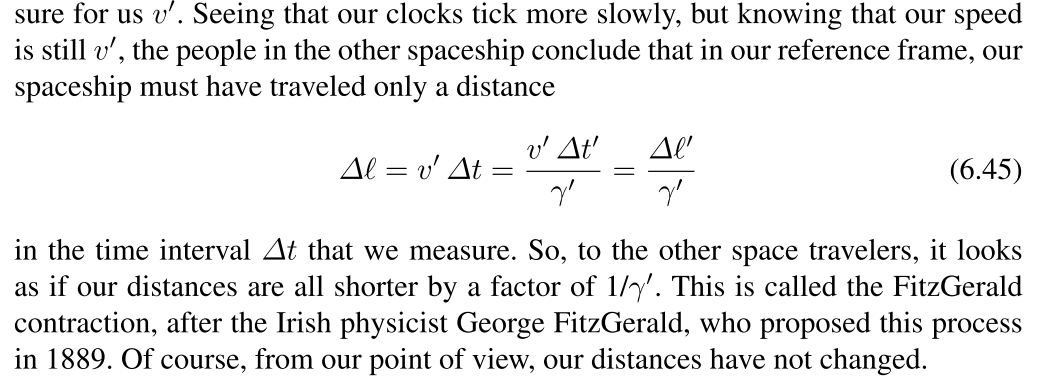 Some reminders
Postulates of special relativity:

The laws of physics are the same in all inertial frames of reference

2. The speed of light in free space has the same value c in all inertial frames.
On the Minkowski metric:
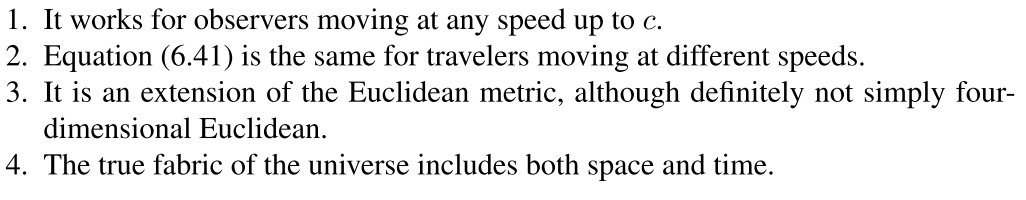 Spacetime diagrams
Any event that you can affect lies in your future light cone.
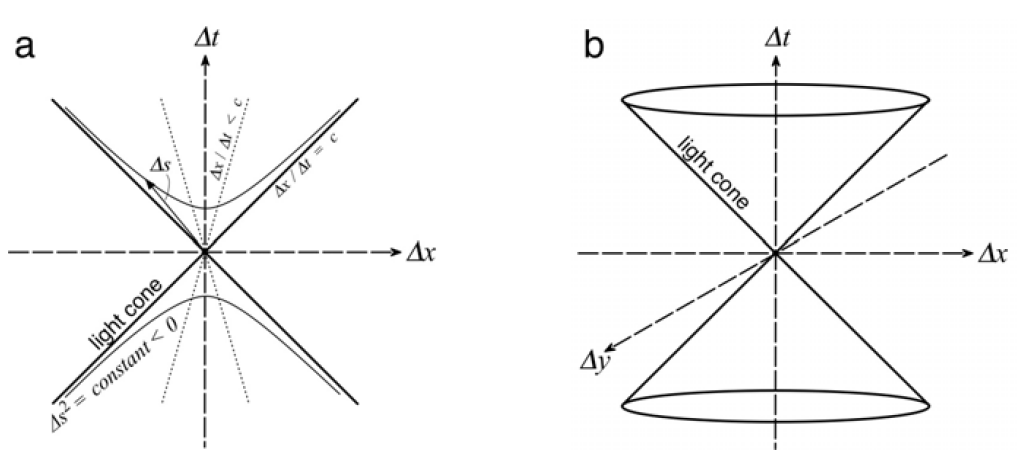 Future
Trajectory of a particle
Future light cone
Now
Events outside these light cones are inaccessible to you.
Past light cone
Past
Any event that has the chance of affecting you at this very moment lies in your past light cone.
Example
Our trajectory in spacetime.
Our trajectory intersects with the Sun’s future light cone – we see the light from the Sun that is emitted ‘now’ 8 minutes ‘later.’
The light from the Sun finally catches up with the spaceship.
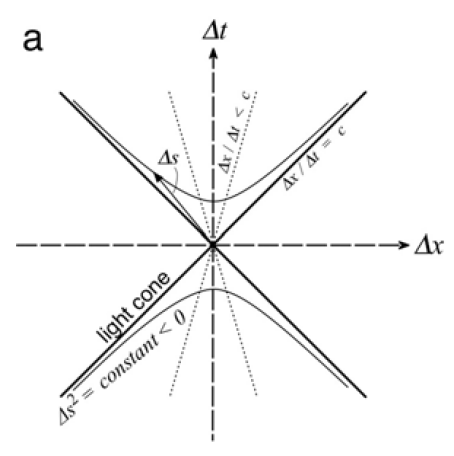 Trajectory of a spaceship moving away from Earth in direction opposite from the Sun.
The Sun’s future light cone.
We are here right now.
Assume that we don’t move about.
The Sun right now.
It’s 8 light minutes away, what happens over there right now is not going to affect us till 8 minutes later.
Different inertial frames
To illustrate different observers situated in different inertial frames, it is convenient to overlay spacetime diagrams as seen by two different observers. It will also form the basis of our derivation of Lorentz Transformations using the spacetime diagram.
In the last few slides we just simply drew the spacetime diagram without discussing what exactly we mean by x axis and t axis.
t’
First, the t axis:
    As we have shown, when we are not moving, then our path corresponds to the t axis. Or in general, the t axis is the trajectory of the observer which perceives himself as stationary. 

Thus, for an observer that we see a moving in the +x direction, his t’ axis would be his trajectory.
t
x
Different inertial frames
How about the x axis?
The x axis basically shows all events that happen at the same time. How then do we draw the line that corresponds to events of which in the moving observer’s frame are at the same time?
A more formal way can be found in Schutz but here is a very simple illustration:
Consider the Sun to be at a distance x away in our frame.
t’
t
The Sun ‘now’ for the spaceship.
x’
x
The Sun ‘now’ in our frame.
X
The Lorentz transformations
Proper time
t
t’
event B
x’
event A
x
4-vectors
The Lorentz Transforms were used for transforming the 4-displacement (i.e. coordinates in 4D) in-between different inertial frames of reference.
Examples
*the bar symbol is for moving frame
Example (cont.)
t
t’
event B
x’
event A
x
The magnitude of 4-velocity
Energy-momentum 4-vector
Newton’s Law
The Doppler factor
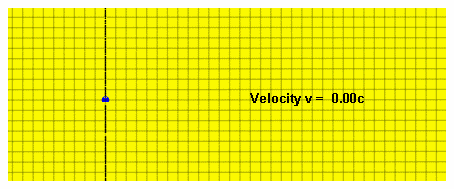 Importance in astrophysics
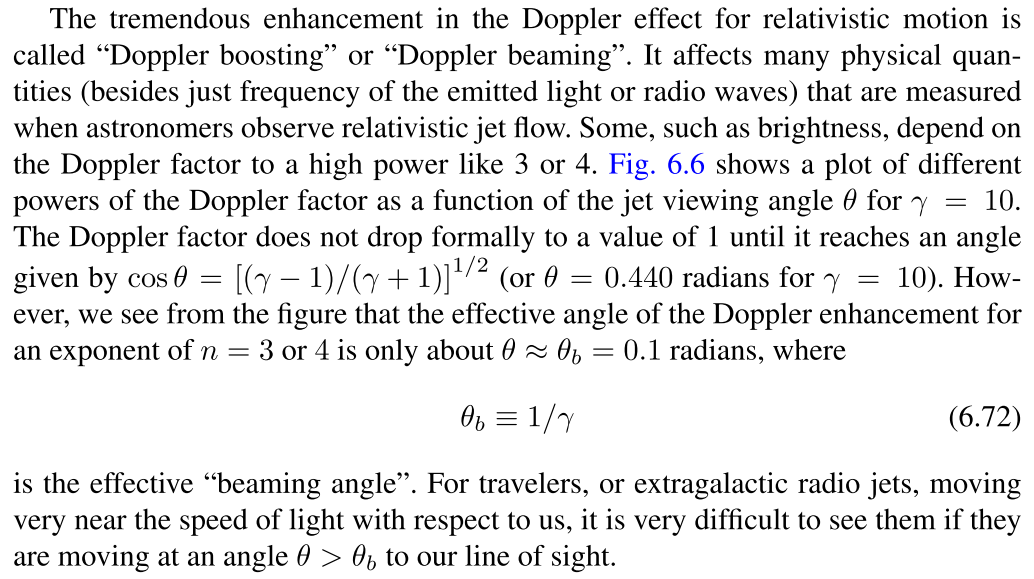 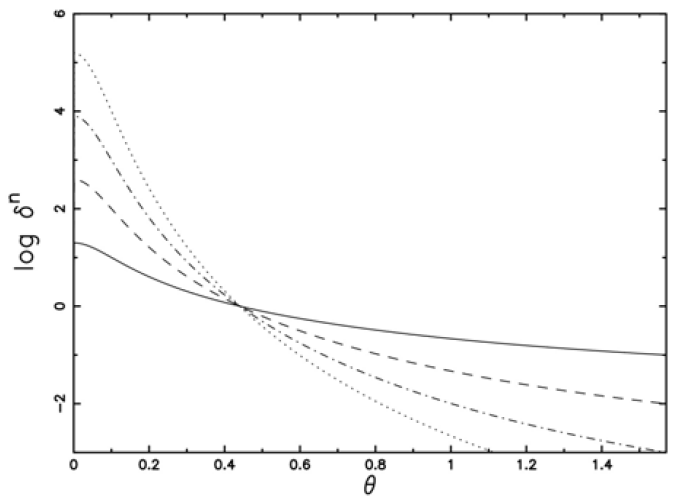